Escherichia coli
&
Klebsiella


Dr. Salma
1
Escherichia coli: The Most Prevalent Enteric Bacillus
Most common aerobic and non-fastidious bacterium in gut
150 strains
Some have developed virulence through plasmid transfer, others are opportunists.
2
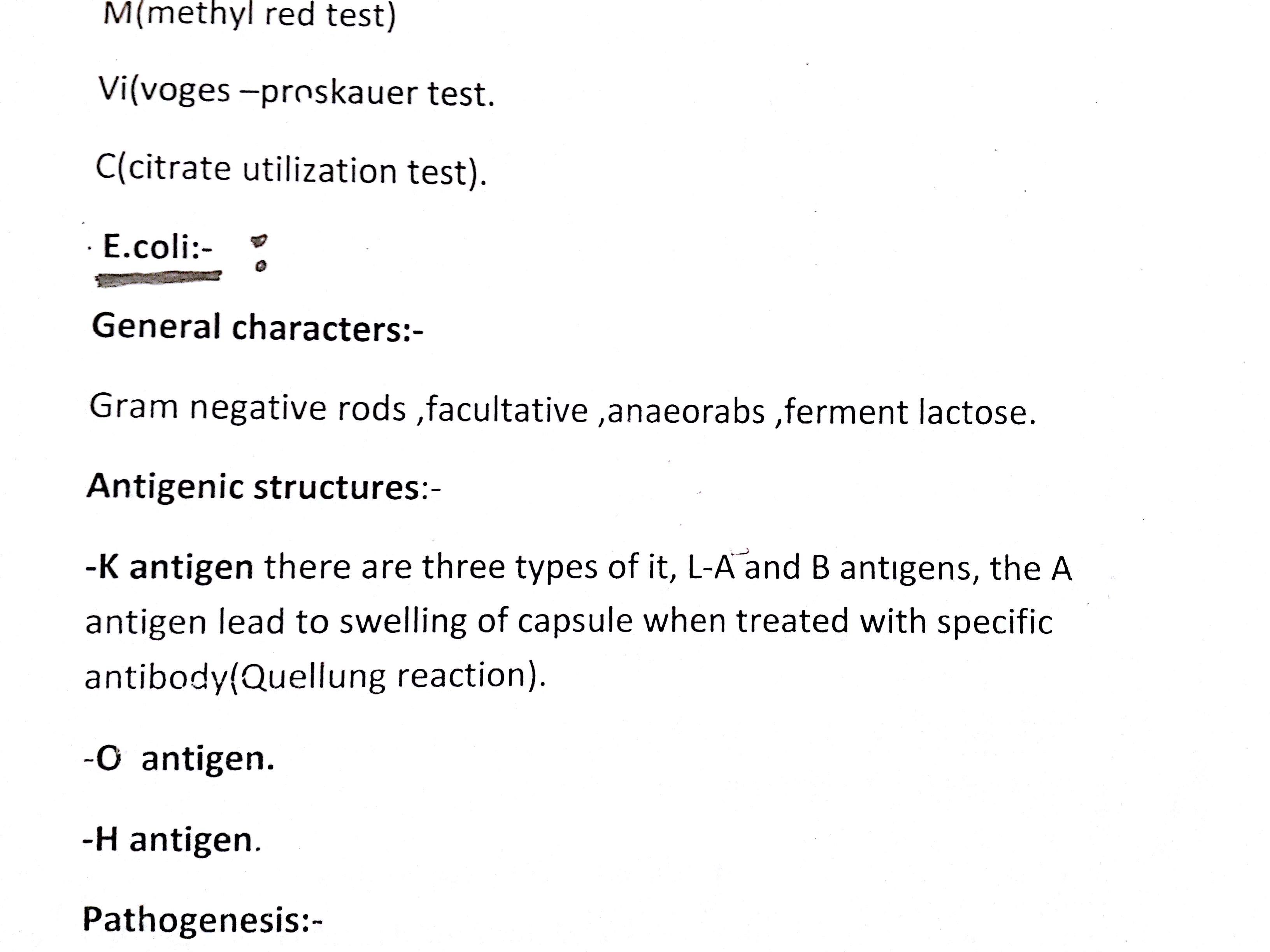 History
First description of E. coli O157:H7
1982
Four patients with bloody diarrhea
Linked to undercooked hamburgers                  at a fast food chain
Other sources identified over time
Now a major problem 
Physicians, public health, food industry
Geographic Distribution
E. coli O157:H7
Found worldwide
Exception: Antarctica
Other EHEC
Wide distribution
Prominent serotypes may vary by geographic area
Morbidity and Mortality: Humans
Seasonal variation 
North America
Most infections in summer, autumn
Due to seasonal shedding in animals or increase in summer barbecues?
Incidence
U.S. 1996-2010: 0.9 cases/100,000
Mortality
HUS: 3-10% (children), 50% (elderly)
O157 Incidence: 1996-2010
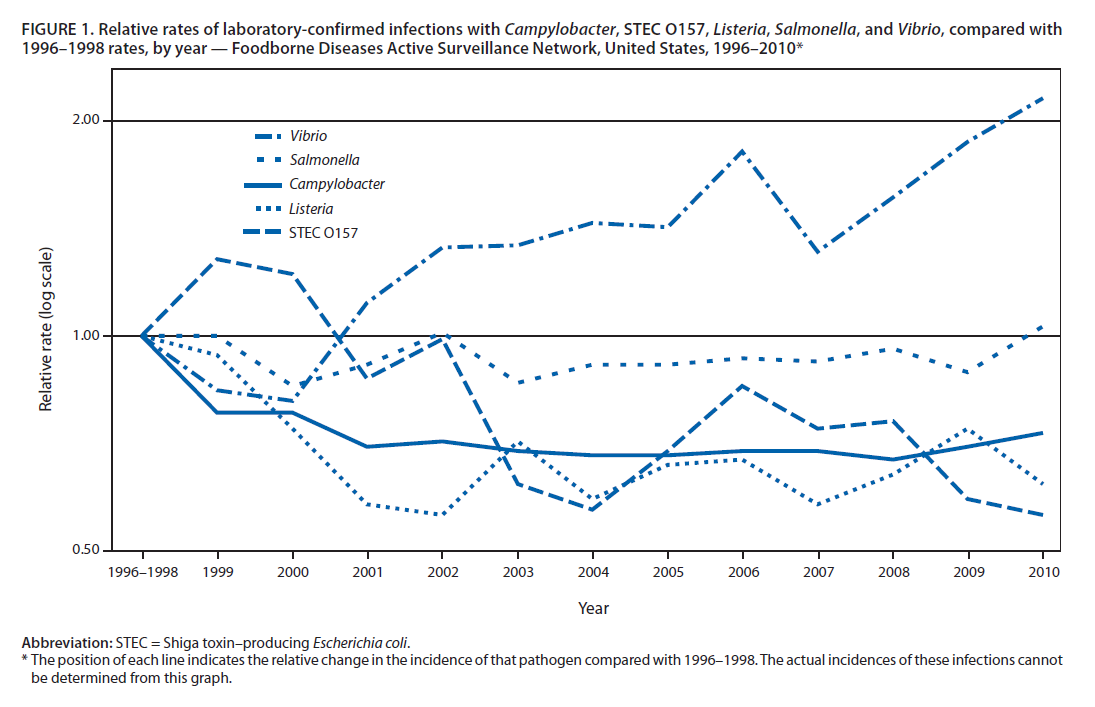 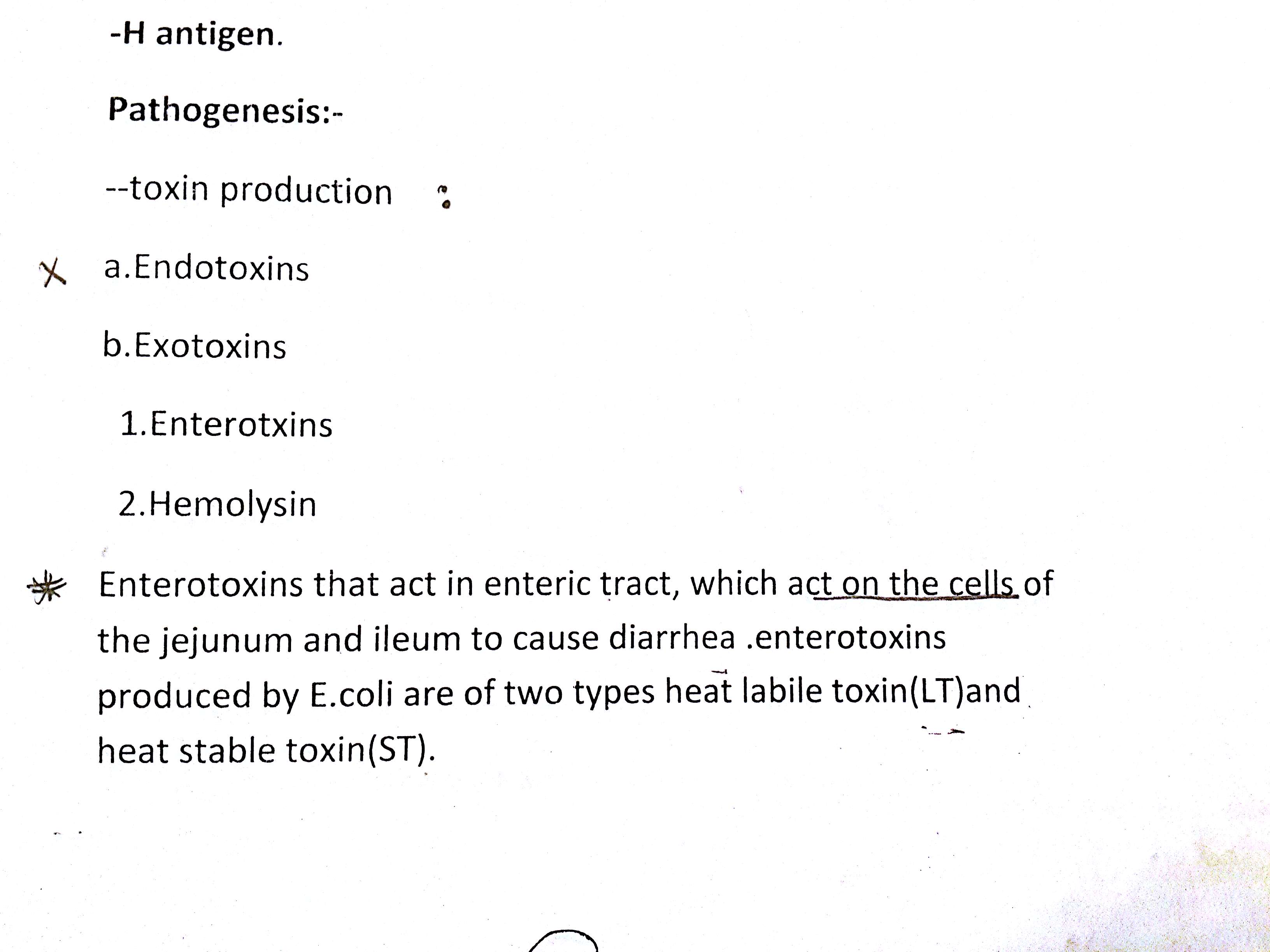 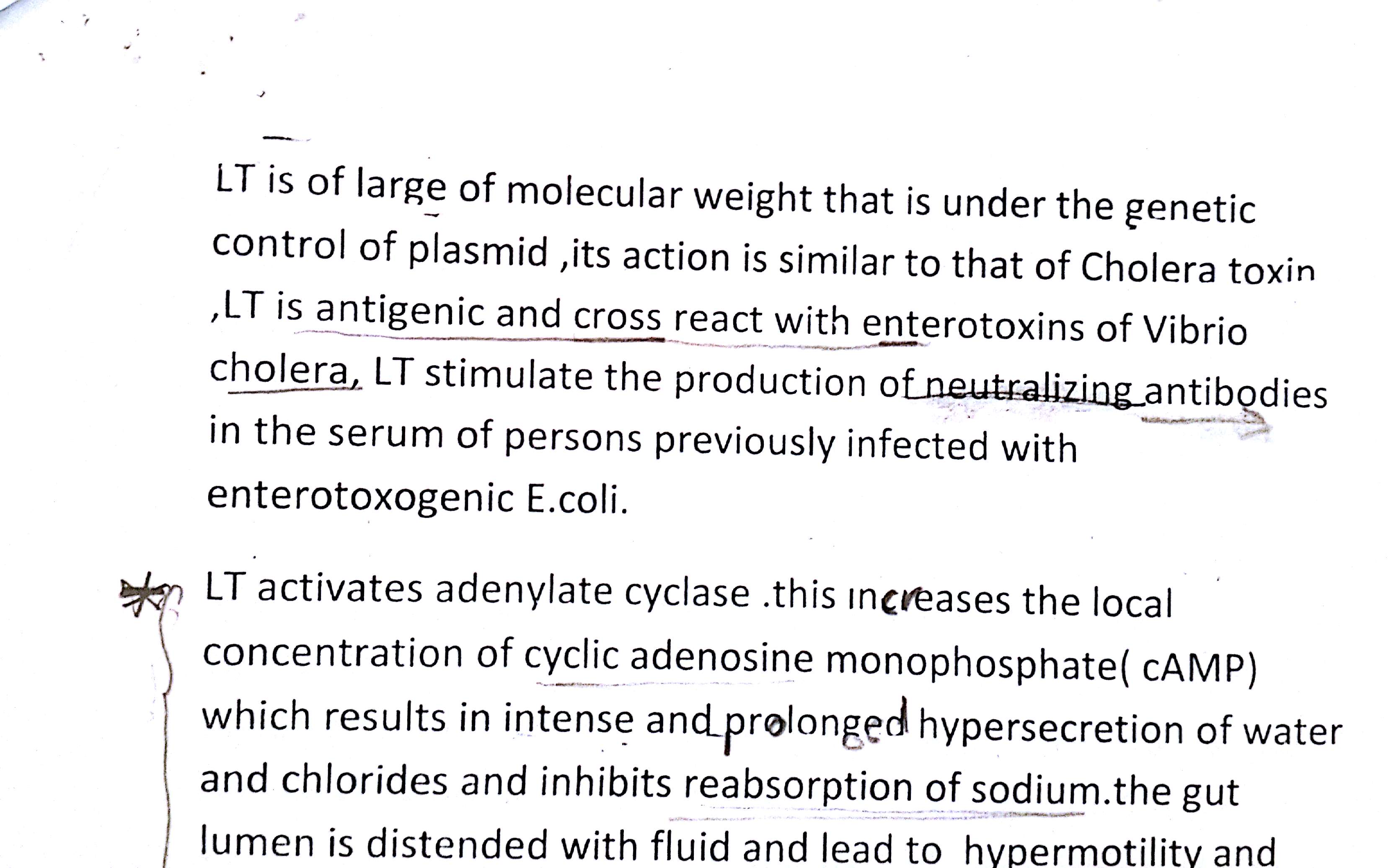 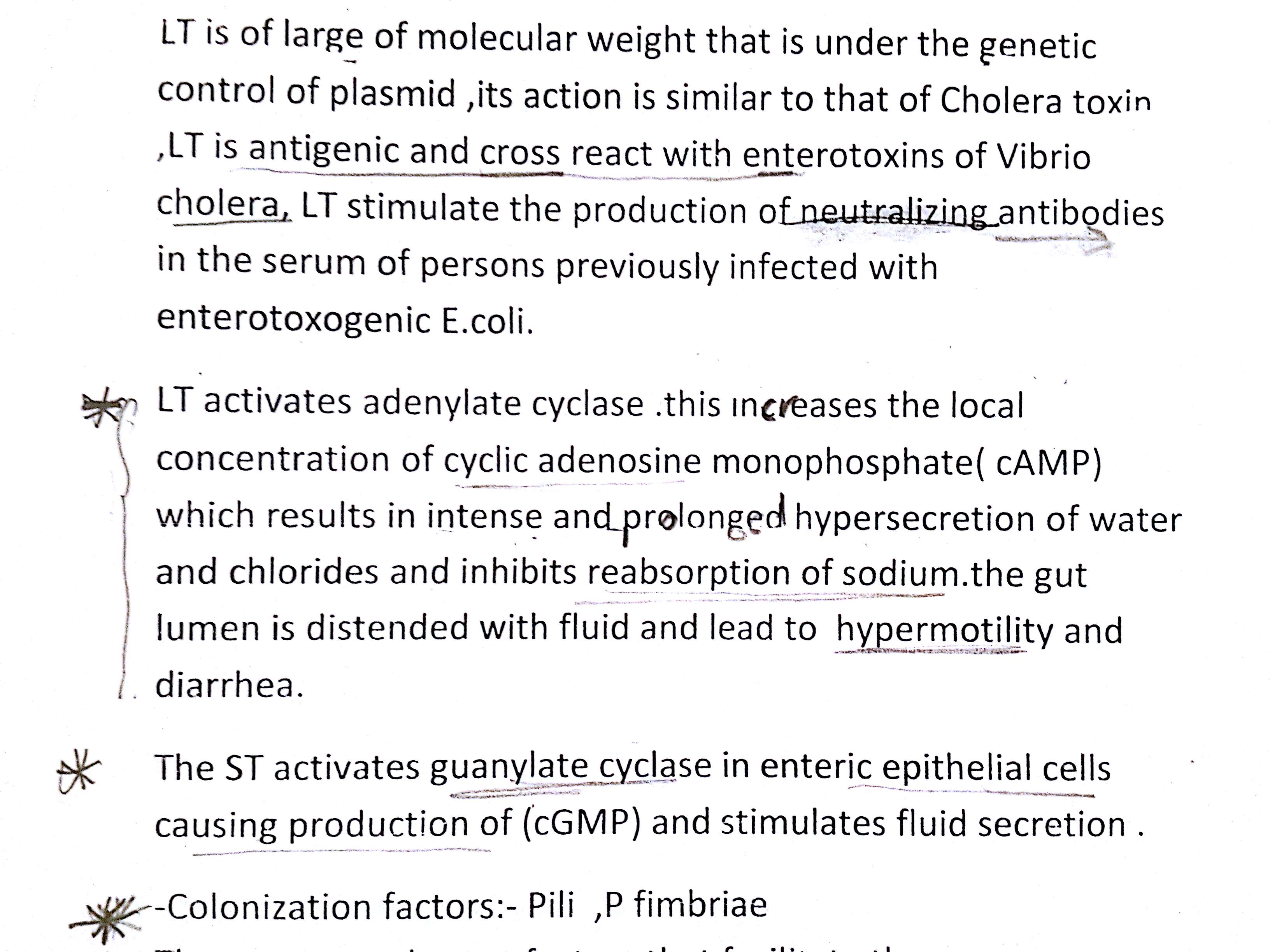 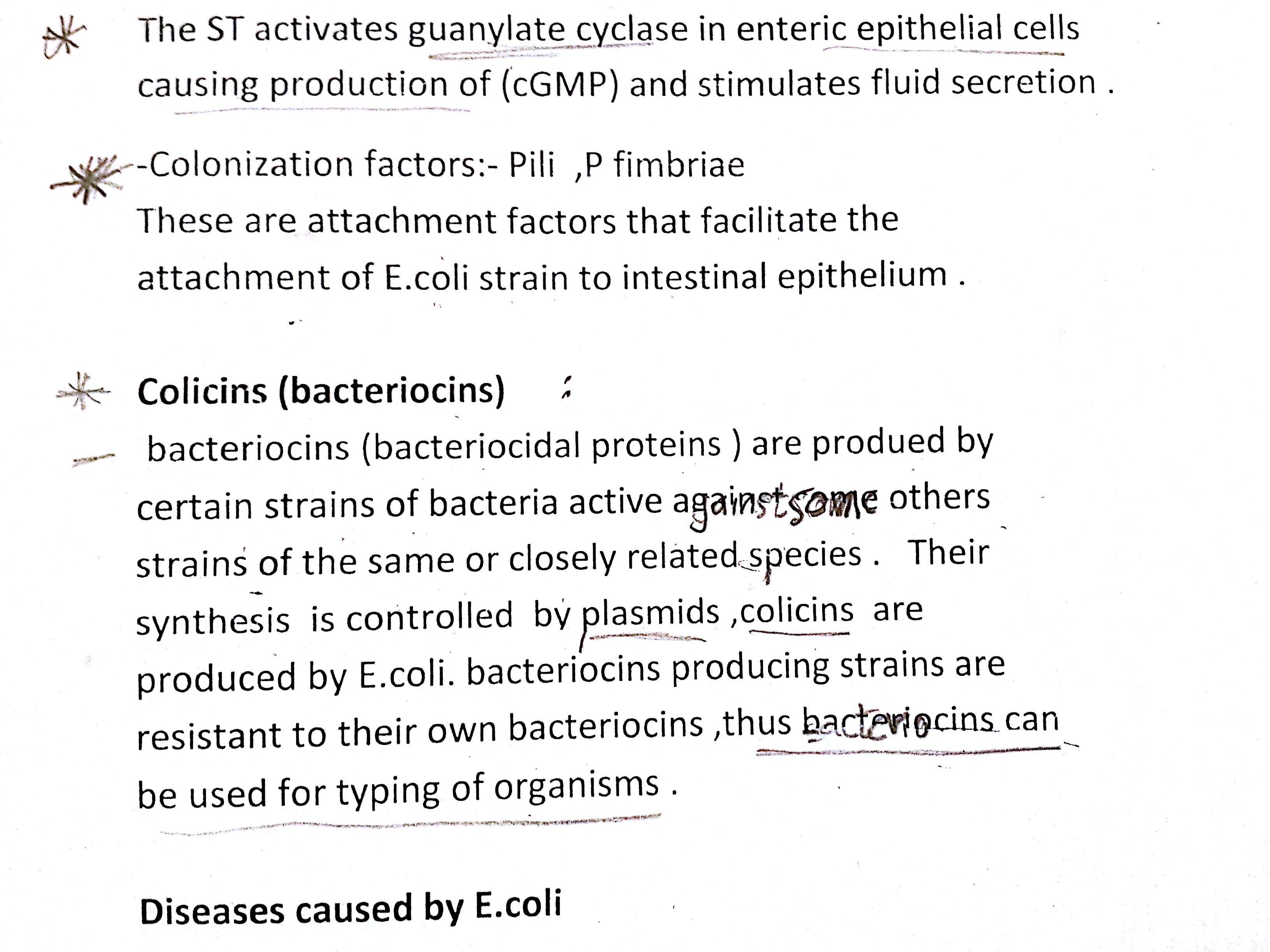 Escherichia coli
five species 
sepsis, UTIs, meningitis, gastroenteritis
Gram-negative, facultative anaerobic rods 
Fermenter; oxidase negative 
Outer membrane makes the organisms susceptible to drying 
Lipopolysaccharide consists of outer somatic O polysaccharide, core polysaccharide (common antigen), and lipid A (endotoxin)
Specialized Virulence Factors Associated with Escherichia coli Adhesins and Exotoxins
Escherichia coli
the most common gram-negative rods isolated from patients with sepsis 
responsible for causing more than 80% of all community-acquired UTIs 
gastroenteritis in developing countries 
Most infections are endogenous
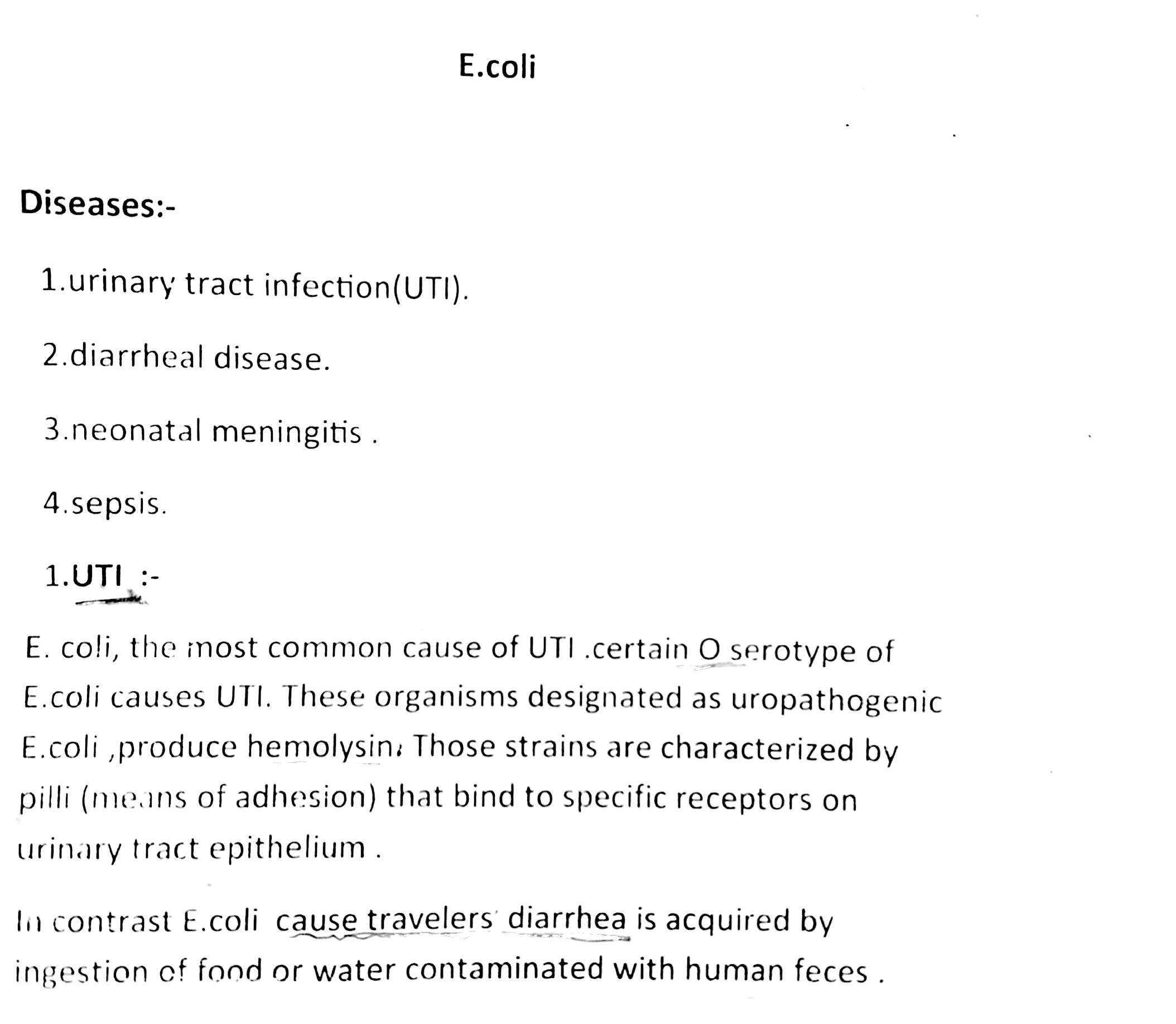 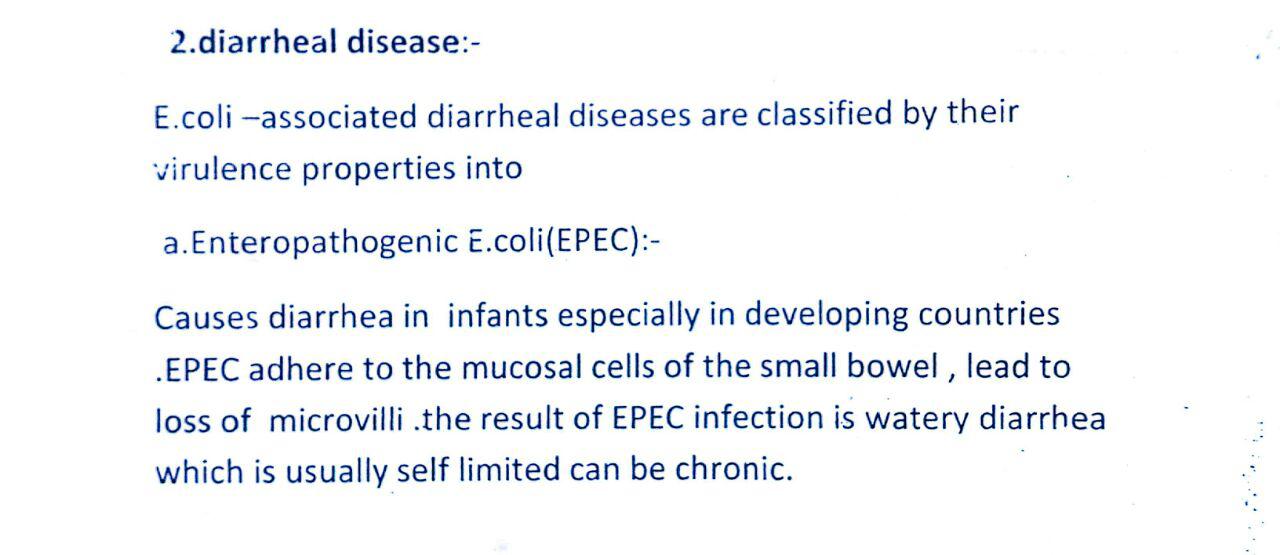 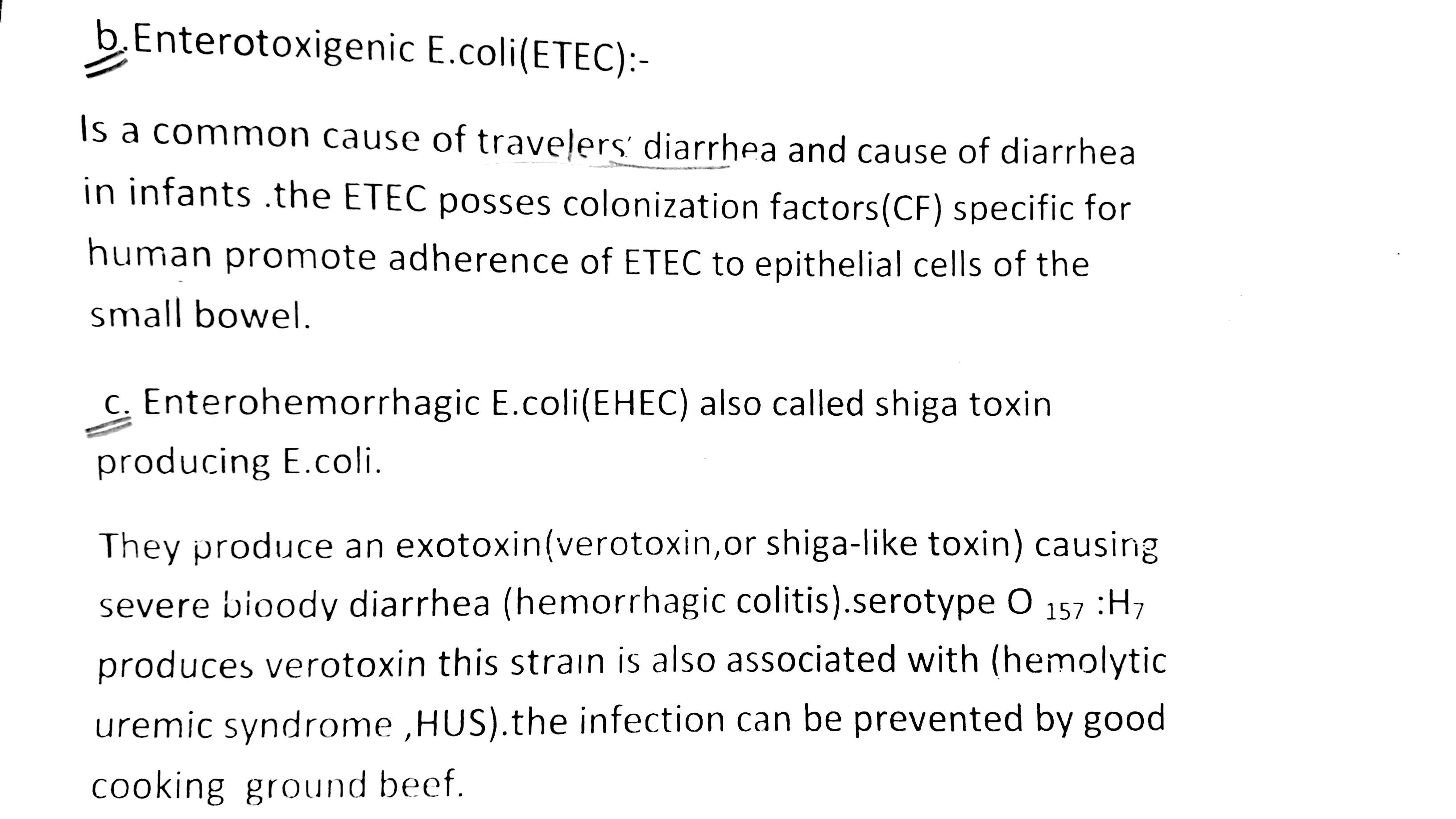 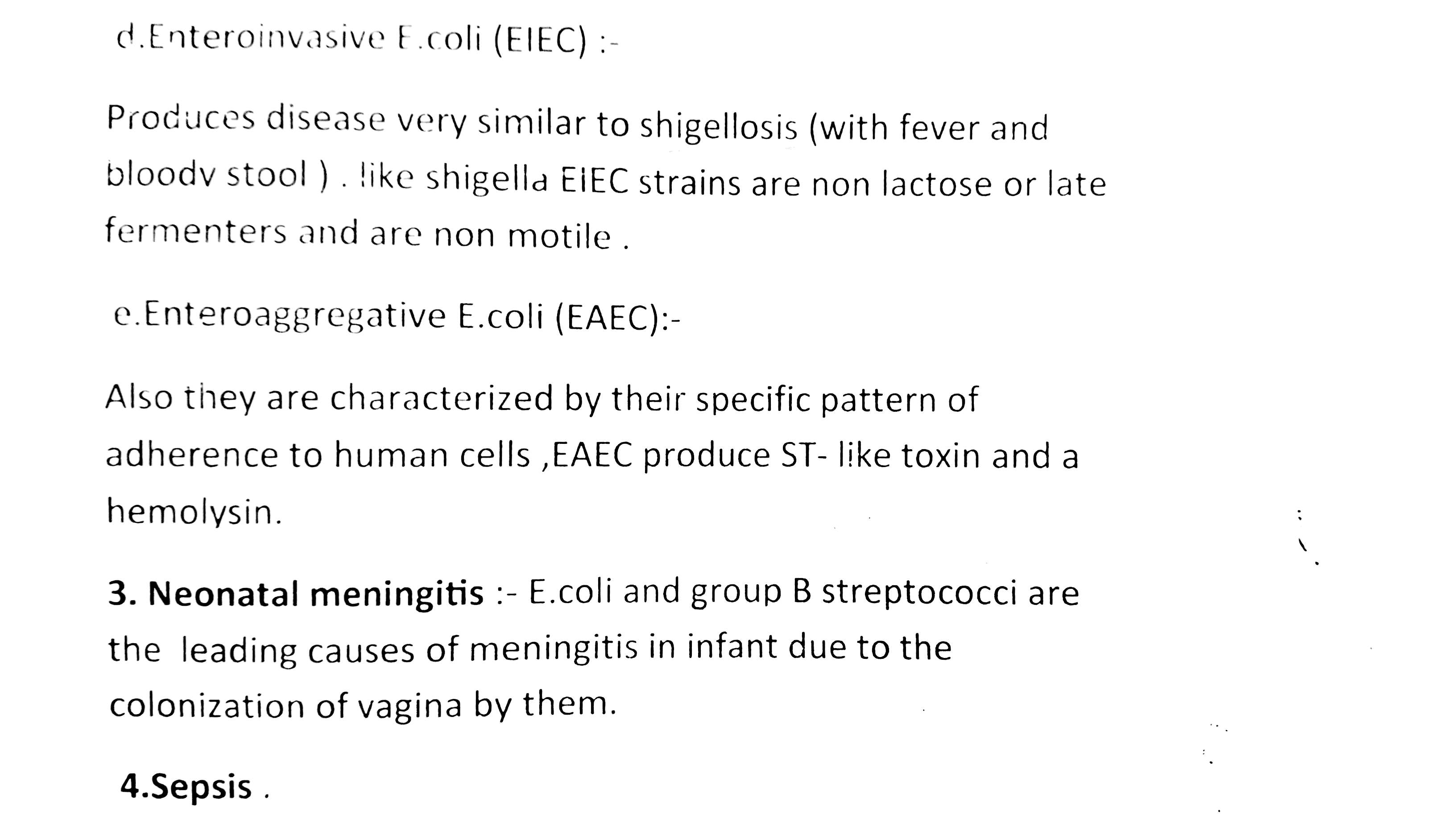 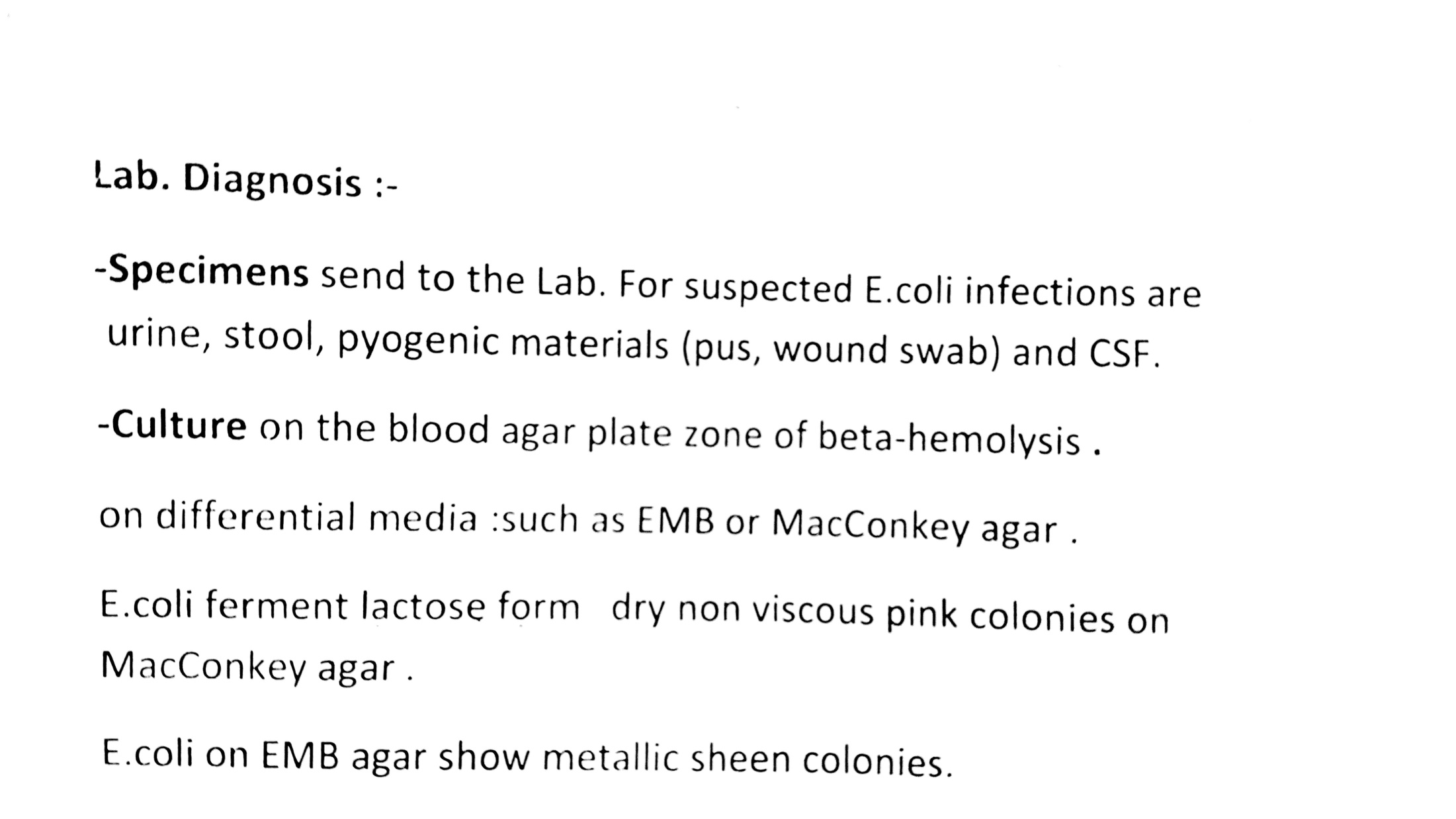 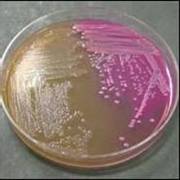 MacConkey Agar
Differential Media:
left: no lactose fermentation
right: lactose fermentation
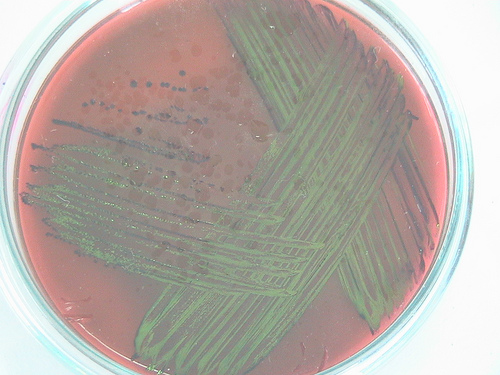 metalic green on ( EMB )
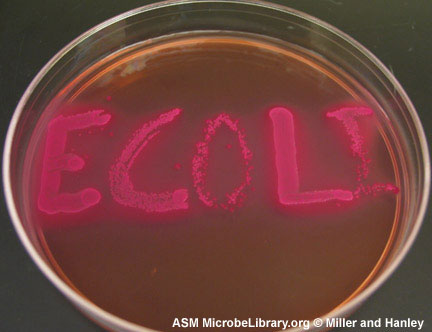 Dry, discreet pink colonies
E.coli on MacConkey’s agar 
(pink colony due to lactose fermentation
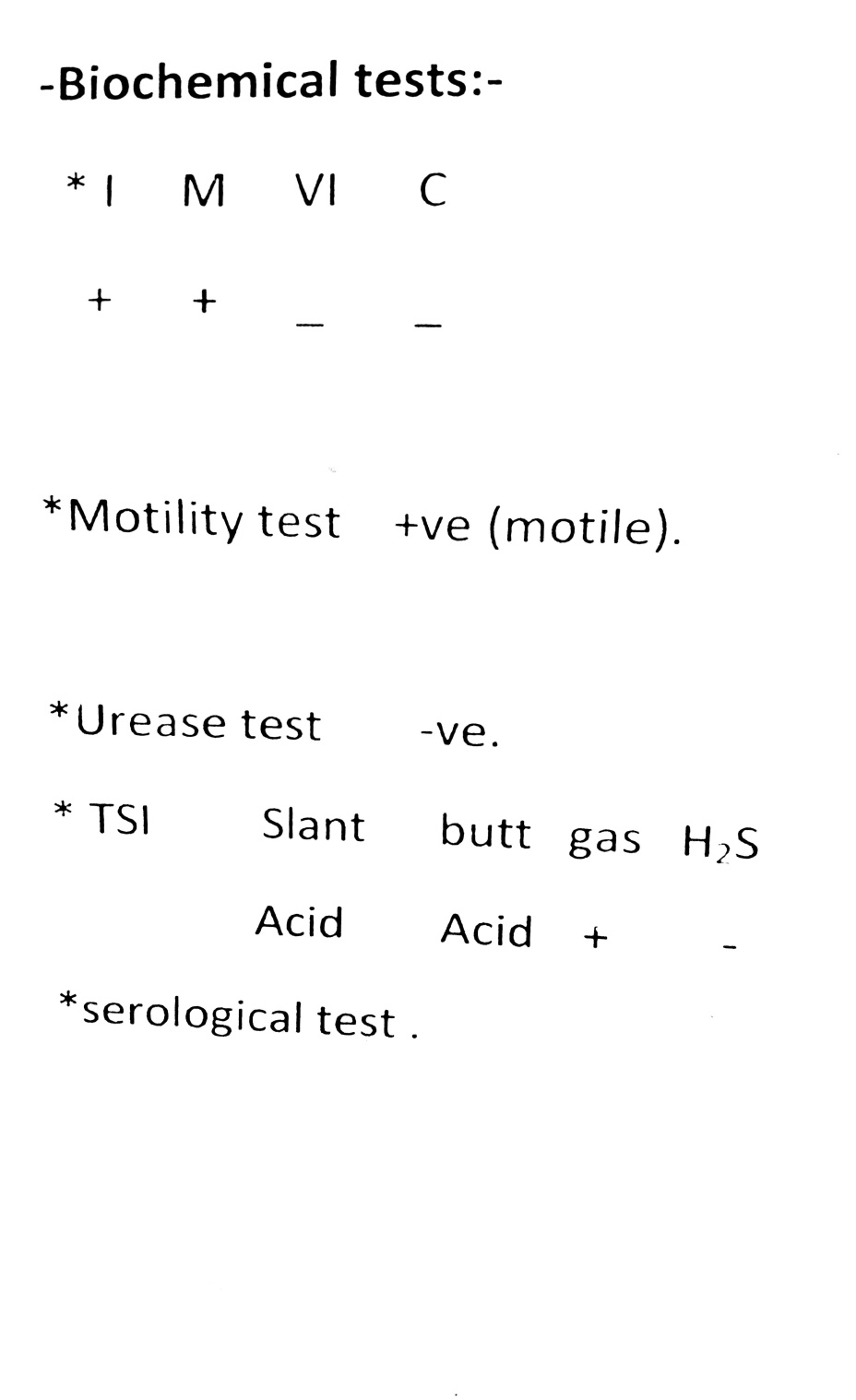 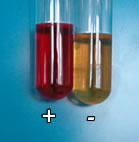 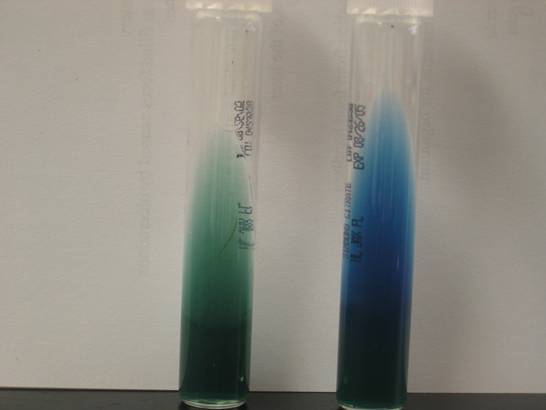 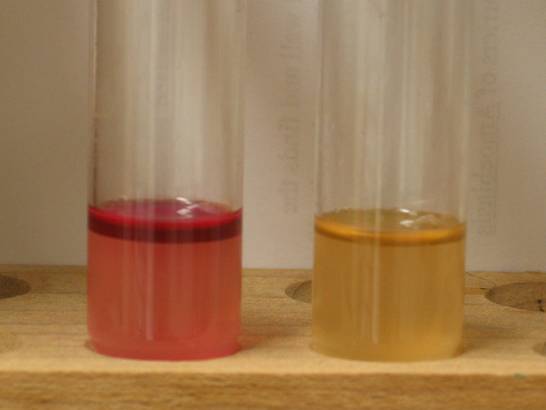 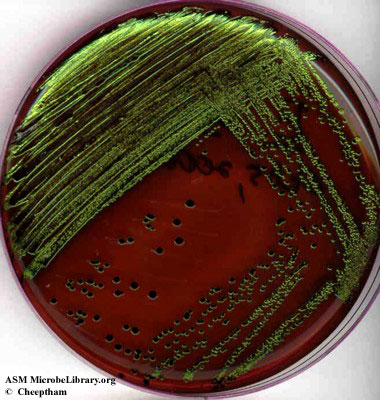 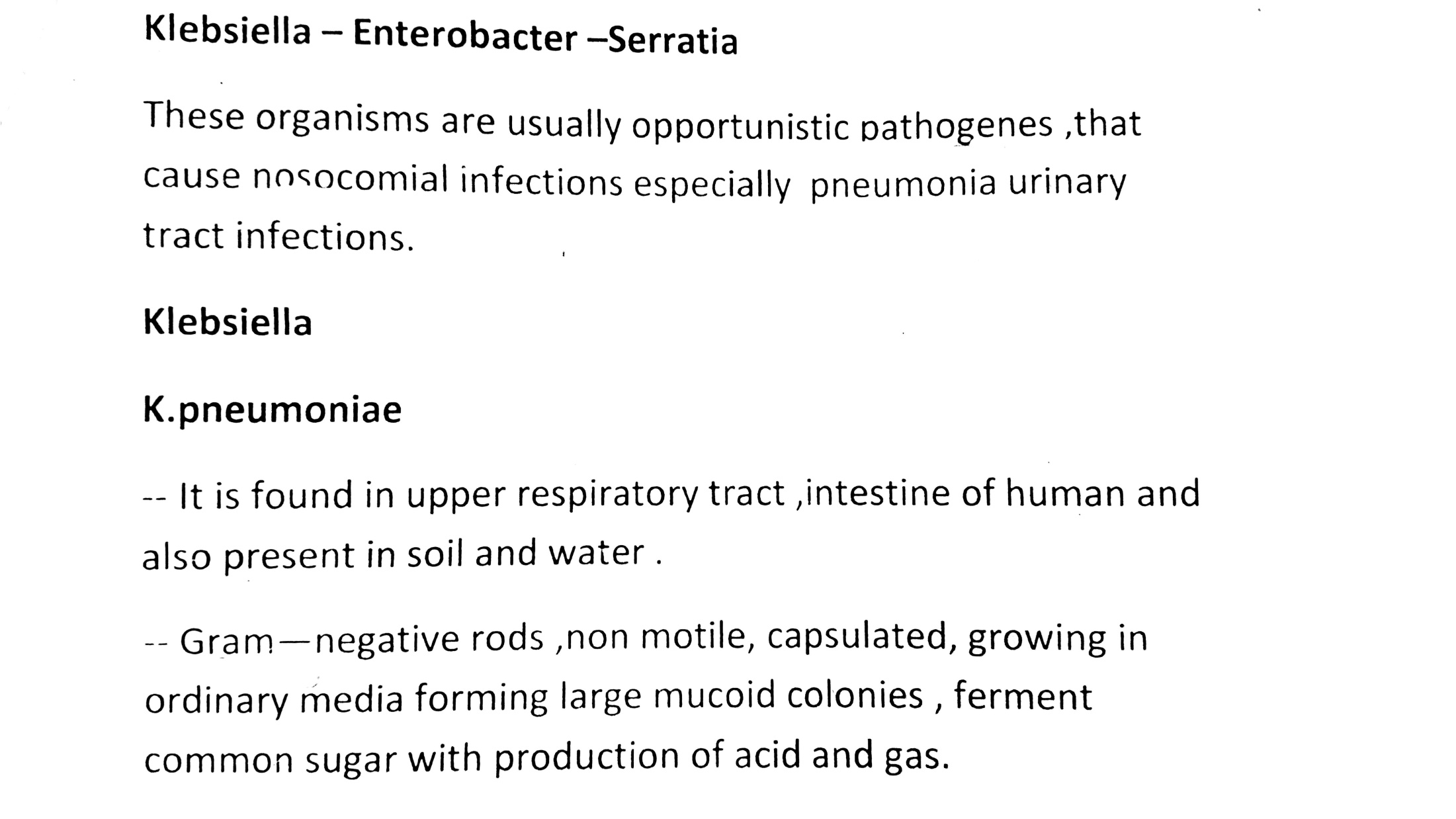 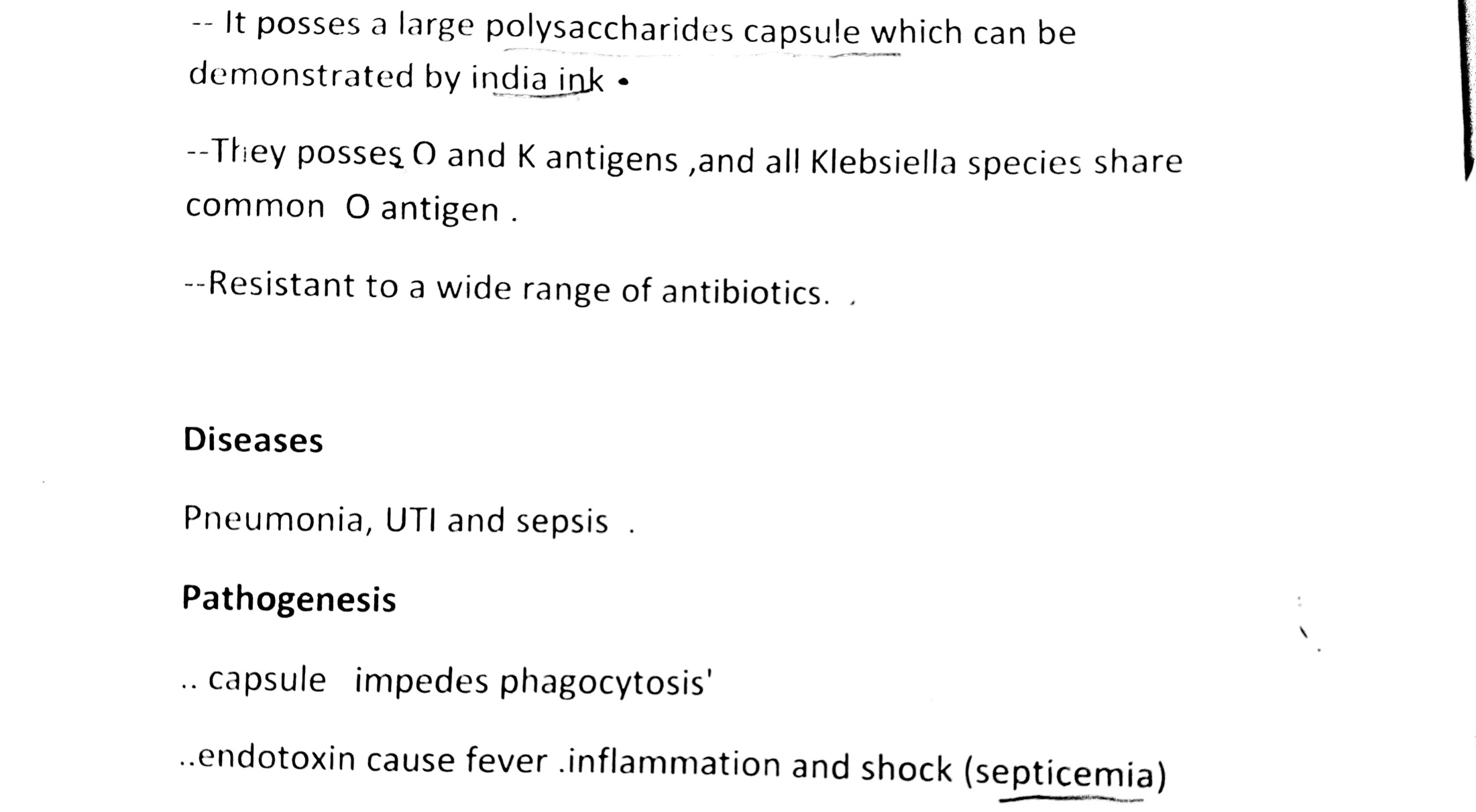 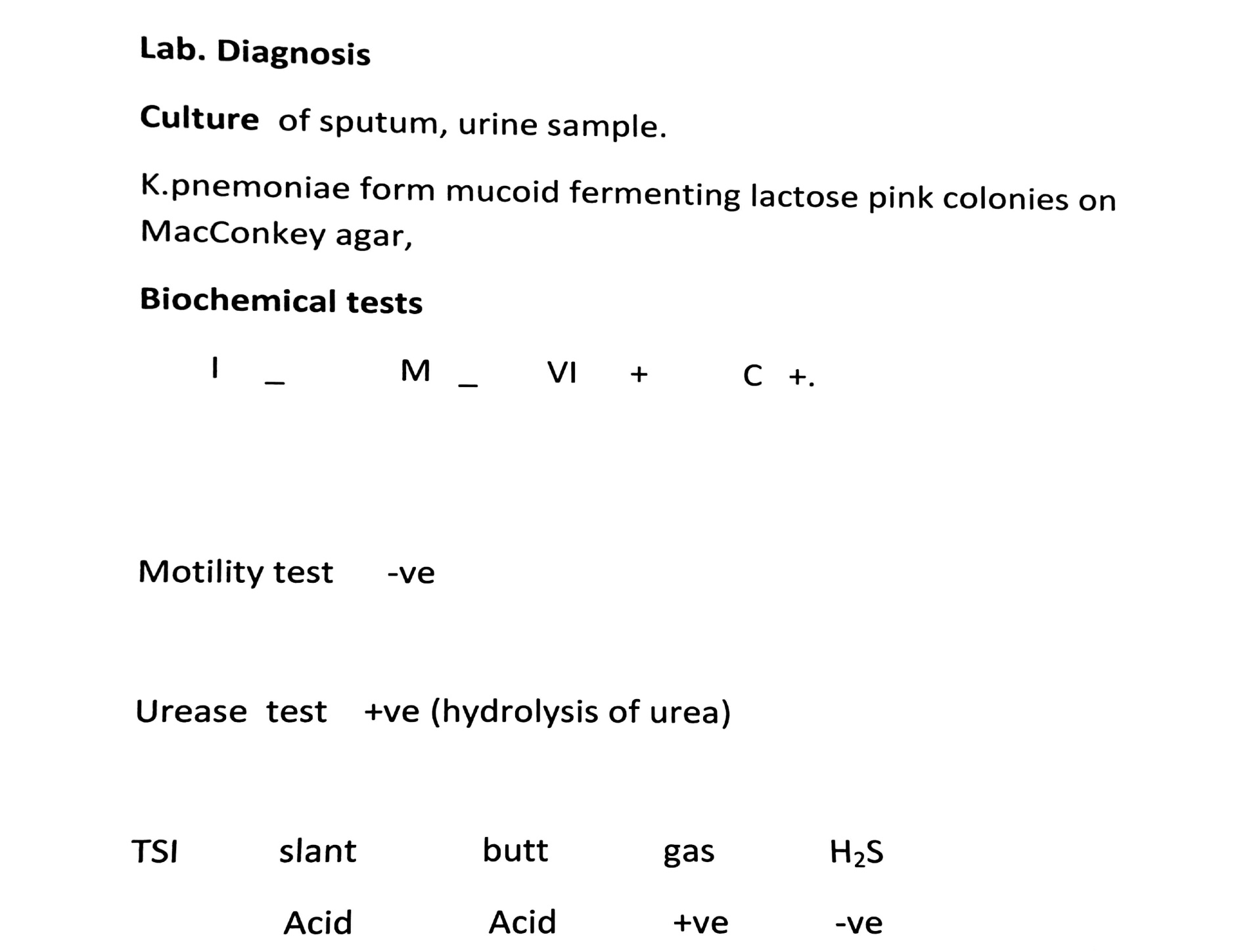 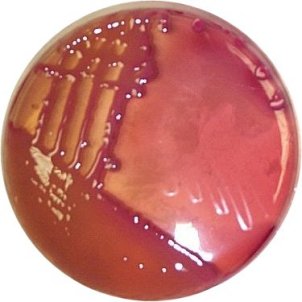 Klebsiella on MacConkey’s agar 
(pink mucoid colony due to lactose fermentation
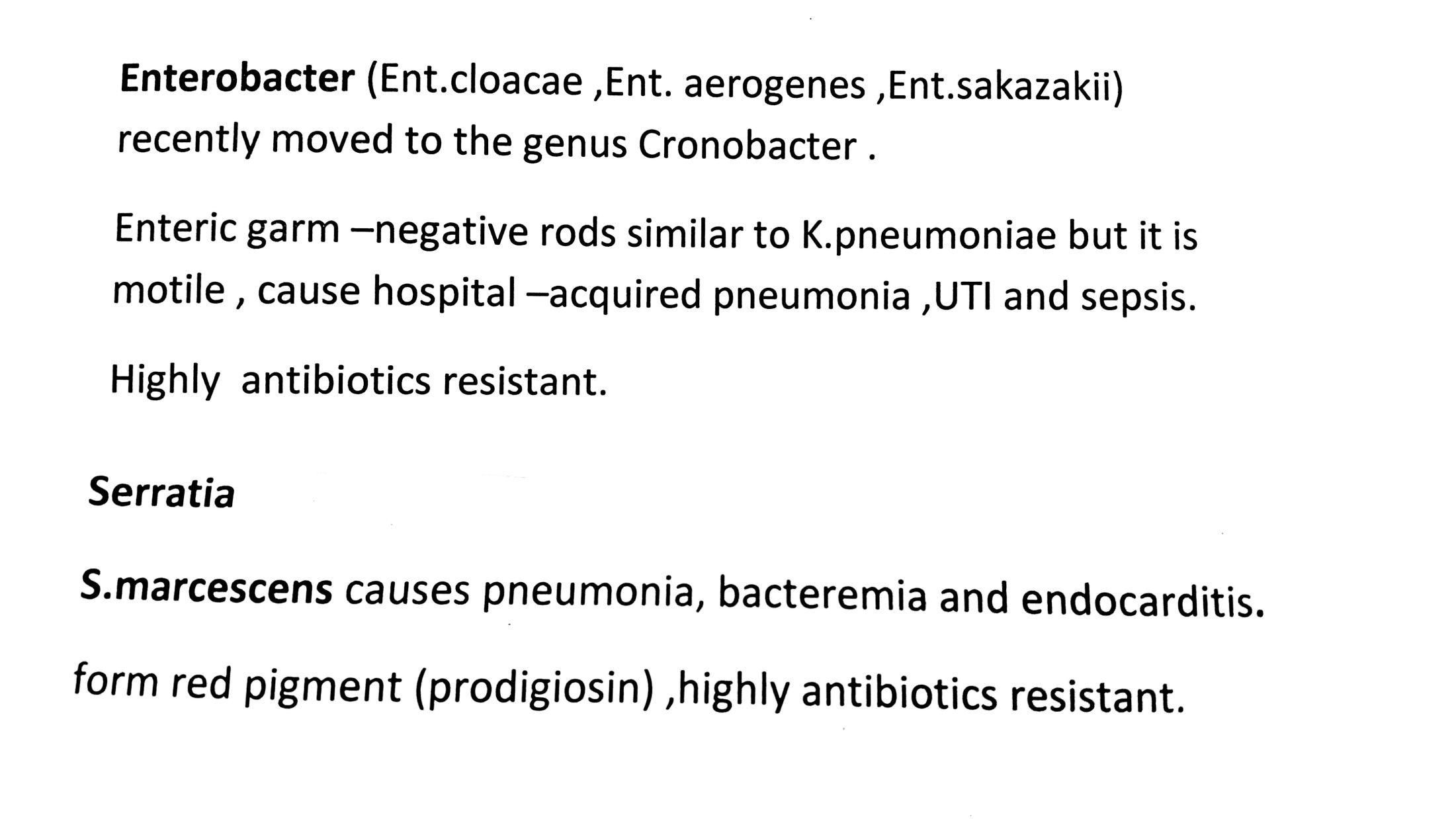 Thank you